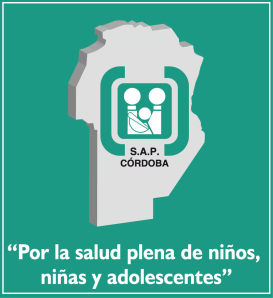 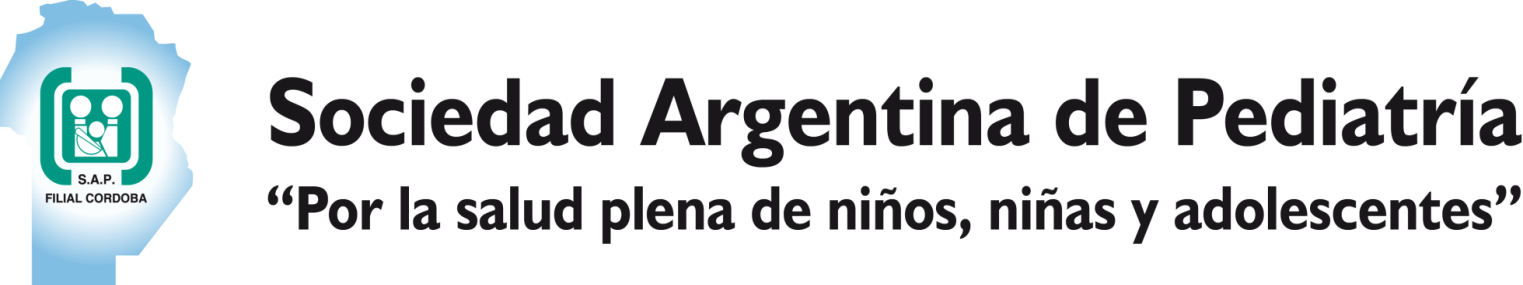 “Curso Bianual de Actualización Pediátrica 2016/2017”
"Un aprendizaje continuo para un ejercicio responsable"
Dirigido a:
“Pediatras y profesionales de la salud relacionados con el ejercicio de la Pediatría”. 
Acreditado para la re-certificación de la
Especialidad en Pediatría SAP y Consejo de Médicos de la Provincia de Córdoba.
Sede: SAP filial Córdoba. Corrientes 643 (Ex Hospital de Niños)
Hora: de 9 a 14 hs

Coordinadoras: Silvina Cipriani / Cecilia Cuestas / Laura Moreno
Módulos 2016


23/04: Nefrología

21/05: Neumonología1

8/06: CEFEN y Lactancia Materna
23/07: Pediatría Ambulatoria
20/08: Endocrinología
17/09: Diagnóstico por Imágenes
15/10: Gastroenterología
19/11: Reumatología
03/12: Jornada de Pediatras Jóvenes
Módulos 2017


18/03: Infectología

15/04: CIREDNNA

20/05: Toxicología

17/06: Dermatología

22/07: Adolescencia

19/08: Crecimiento y Desarrollo

--- /09: CONARPE Sede Córdoba

21/10: Alergia

18/11: Psiquiatría
Informes e inscripciones: SAP filial Córdoba: Tel: (0351) 425 3383 / Corrientes 643 (5000) Córdoba
e-mail: cordoba@sap.org.ar y www.sapcordoba.com.ar
-  ACTIVIDAD ARANCELADA -